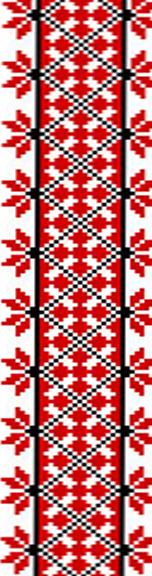 ТЕМА:
ПИСЕМНЕ МОВЛЕННЯ І ДОКУМЕНТ. 
ПРОТОКОЛ. ВИТЯГ З ПРОТОКОЛУ
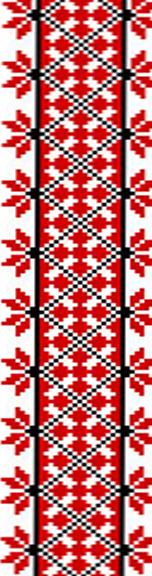 План:
Специфіка та особливості писемного мовлення. Вимоги до культури діловодства. 
Поняття про документ. Класифікація документів.
Бланк. Реквізити. 
Текст документа та його складові частини.
Оформлення сторінки.
Протокол. Витяг з протоколу.
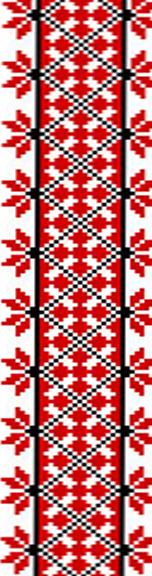 Писемне мовлення – це універсальний засіб спілкування. Воно переважно монологічне, має свої лексичні й стилістичні особливості, відповідну граматичну будову.
У писемному мовленні точніший добір лексики. Тут вживаються різні терміни, професійна й загальновживана лексика тощо. Не вживаються нелітературні слова, лайливі, територіальні. З діалектної лексики добираються лише найцінніші життєво необхідні слова і граматичні форми.
У писемному мовленні використовуються складні речення, різні форми сурядності й підрядності, відокремлення, вставні слова тощо.
Одиницею писемного мовлення є текст. Його поділяють на абзаци, що логічно пов’язані один з одним.
Писемне мовлення передається не лише словами й літерами, а й графічними знаками, схемами, таблицями, малюнками тощо.
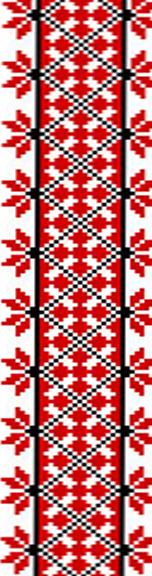 Основним видом текстів офіційно-ділового стилю є документи. Вони класифікуються за формою донесення до адресатів і за жанрами підстилів – законодавчого, дипломатичного, юридичного й адміністративно-канцелярського. Слово документ (від лат. повчальний приклад, взірець, доказ) у сучасній мові має такі значення: 1) діловий папір, який засвідчує певний юридичний факт, підтверджує право на що-небудь, служить доказом чого-небудь; 2) письмове свідоцтво, що офіційно підтверджує особу; 3) письмовий твір, грамота і т. ін. як свідчення про щось історичне, важливе.
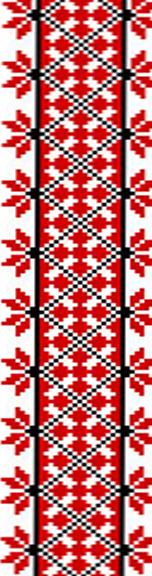 За формою донесення до адресатів виділяють документи, що повинні мати письмове підкріплення (квитанції, накладні) де переважає цифрова інформація і які мають призначення доказовості.
Тексти інших жанрів фіксуються на письмі, та розраховані на усне оголошення на зборах, прес-конференціях: заяви, рішення, ухвали, оголошення.
За призначенням документи є директивні (орієнтир кому адресуються), нормативні (правила поведінки осіб, колективу).
За рівнем стандартизації виділяють документи з низьким рівнем стандартизації та високим.
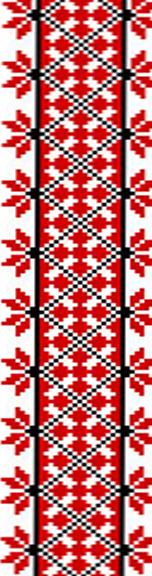 Документ – основний вид ділового мовлення, що містить у зафіксованому вигляді інформацію, підтверджує її достовірність та об’єктивність, оформлений у встановленому порядку і має відповідно до чинного законодавства юридичну силу.
Документи виконують офіційну, ділову й оперативну функції, оскільки вони – писемний доказ, джерело відомостей довідкового характеру. Оформляють їх на папері, фотоплівці, магнітній та перфострічці, дискеті, перфокарті. У практичній діяльності установ, організацій і підприємств найпоширеніші текстові документи, інформація яких фіксується рукописним, машинописним або друкарським способом.
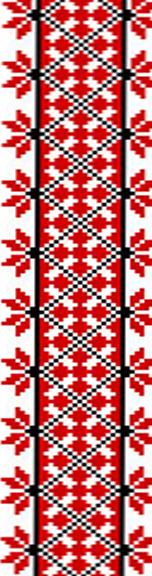 За видами виділяють 7 груп документів:
1)  інформаційні документи і документи колегіальних органів управління:
а)  службові листи, службові телеграми, телефонограми, довідки, доповідні, пояснювальні та службові записки;
б)  протоколи, стенограми;
2)  організаційно-розпорядчі (адміністративні або ділові) – застосовуються в процесі здійснення організаційно-розпорядчих функцій управління:
а)  організаційні – статути, положення, інструкції, правила внутрішнього розпорядку, загальний алгоритм управління та ін.;
б)  розпорядчі – рішення, розпорядження, накази, постанови, ухвали;
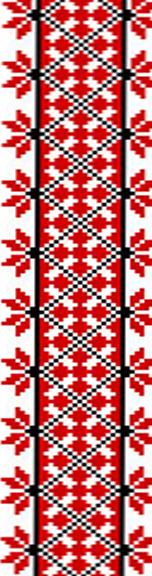 3)  обліково-фінансові документи – оформлення відкриття розрахунків у банку, заяви, зобов'язання, відмови від акцепту, акти, трудові угоди, доручення;
4)  документи з особового складу кадрів - документи про прийняття на роботу, підготовку і перепідготовку персоналу у зв'язку з розвитком виробництва: заяви про прийом на роботу, характеристики, накази по особовому складу, документи-контракти;
5)  документи з господарсько-договірної діяльності – договори на поставки, підряди, про майнову відповідальність матеріально-відповідальних осіб, господарські договори в науковій діяльності, у взаємовідносинах підприємств і банку, в попередній діяльності по створенню нових форм господарювання;
6)  документи з господарсько-протекційної діяльності – протоколи розбіжностей до угод, комерційні акти, претензійні листи, позовні заяви;
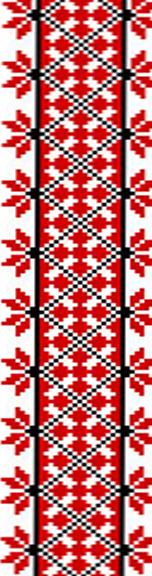 7)  документи з зовнішньоекономічної діяльності – документи з організації зовнішньоекономічних зв'язків, документи щодо створення спільних зв'язків, документи по створенню спеціальних підприємств.

Розрізняють також документи за походженням – офіційні, особисті; за місцем виконання – внутрішні, зовнішні; за змістом – прості, складні; за видом діяльності – адміністративні, трудові; розрахункові – фінансові, постачальницькі.
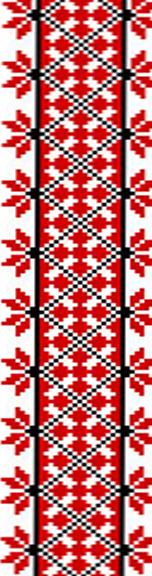 Управлінська документація включає такі підсистеми: планову, бухгалтерську, матеріально-технічного постачання, організаційно-розпорядчу, службову, інформаційну, з особистого складу. Кожна підсистема включає певні види документів:
а)  із загальних і адміністративних питань: накази і рішення вищого органу про утворення підприємства, листи, запити, телеграми, накази з особистого складу та ін.;
б)  з оформлення майна і засобів підприємства - листи-подання вищому органу про встановлення розміру (нормативу) власних оборотних засобів підприємства, листи-рішення вищої організації про вилучення у підприємства зайвих оборотних коштів тощо;
в)  з питань виробничо-фінансової діяльності підприємства – наказ про організацію роботи відділу (служби), про використання засобів транспорту, документів, якими оформляють роботу винахідників і раціоналізаторів підприємства і т. ін.;
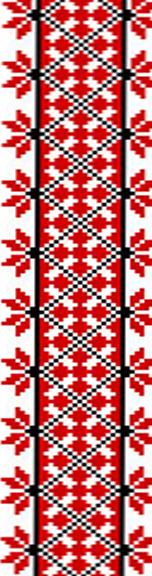 г)   з оформлення прав підприємства в галузі планування, капітального будівництва і капітального ремонту, зовнішньоекономічної діяльності, постачання, збуту і т. ін.;
д)  з питань управління, організації і ліквідації підприємства – накази про призначення і зміну керівництва підприємства, положення про структурні підрозділи. Документи щодо особового складу.
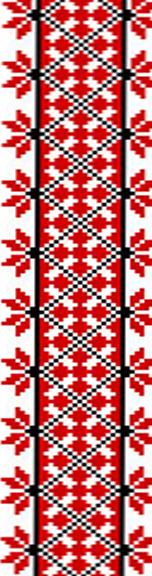 Документ має бути достовірним, переконливим, належним чином відредагованим й оформленим, мати офіційний характер, бути адресним, тематично обмеженим, максимально точним і придатним до тривалого зберігання. Кожен документ складається з окремих складових частин – реквізитів. Сукупність розміщених у певній послідовності реквізитів документа називається формуляром. Формуляр документа повинен мати всі необхідні для оперативної роботи реквізити. Закріплення за ними постійних місць дозволяє стандартизувати документи, робить їх зручними для зорового сприймання та роботи з ними. Типові формуляри є базою для проєктування бланків окремих документів. 
Бланк – це аркуш паперу з частково відтвореними на ньому реквізитами, які містять постійну інформацію. Бланками користуються при здійсненні однотипних операцій, виконання яких пов’язане із заповненням однакових за формою й змістом документів.
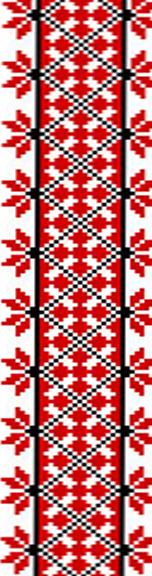 Оформлення реквізитів документів:
Назва організації відтворюється на бланку в повному розгорнутому найменуванні. Скорочену назву організації зазначають тоді, коли її офіційно зафіксовано в статусі.
Назва виду документа – обов’язковий реквізит будь-якого документа, крім листів. Назва є на бланку або вдруковується угорі ліворуч. Залежно від виду документа, визначається перелік необхідних для його оформлювання реквізитів, побудова тексту й ступінь обов’язковості виконання його положень. Для здійснення розрахунково-грошових операцій у бланках вказується номер розрахункового рахунку у відділенні банку.
Одержувач: Вінницький національний аграрний університет
Наприклад: 
Розрахунковий рахунок UA438201720313231001201007224
Банк: Державна казначейська служба України
МФО 322034.
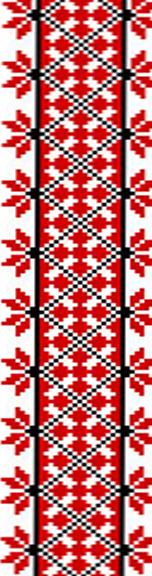 Текст документа та його складові частини
Основою службового документа є текст, який має чітко й переконливо відображати причину і мету його написання, розкривати суть конкретної справи, містити докази, висновки.
Текст поділяється на взаємозумовлені логічні елементи: вступ, основну частину (доказ), закінчення (висновки). У вступі зазначається причина написання документа. В основній частині викладається суть питання, наводяться докази, пояснення, міркування. У закінченні вказують мету документа та підсумовують зазначене, надають рекомендації й пропозиції.
Складаючи текст документа, треба дотримуватися таких правил:
1) текст потрібно викладати від третьої особи. Наприклад:
Комісія ухвалила...; Університет просить..; Ректорат клопочеться...
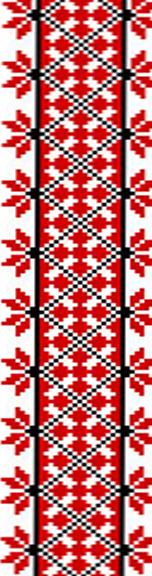 Текст документа та його складові частини
Від першої особи пишуться заяви, автобіографії, доповідні й пояснювальні записки, накази;
2) не вживати образних висловів, емоційно забарвлених слів і синтаксичних конструкцій;
3) уживати стійкі (стандартизовані) сполучення: відповідно до, у зв’язку з, згідно з, з метою, необхідний для і под.;
4) використовувати синтаксичні конструкції на кшталт: Доводимо до Вашого відома, що...; Нагадуємо вам, що...; Підтверджуємо з вдячністю...; У порядку надання матеріальної допомоги...; У порядку обміну досвідом...; У зв’язку із вказівкою...; Відповідно до попередньої домовленості...; На Ваше прохання...;
5) дієприслівникові звороти вживати на початку речення: враховуючи...; беручи до уваги...; розглянувши...; вважаючи...;
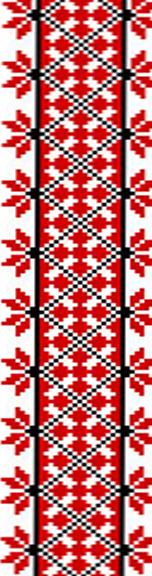 Текст документа та його складові частини
6) використовувати мовні засоби, які відповідають нормам літературної мови й зрозумілі для широкого кола читачів;
7) у реченнях застосовувати прямий порядок слів (підмет перед присудком; означення перед означуваними словами; додатки після слова, від якого вони залежать; вставні слова – на початку речення);
8) щоб не спричинити загострення взаємин із партнером, активну форму дієслів бажано замінювати на пасивну. Наприклад: Ви ще не висловили своїх пропозицій – Вами ще не висловлені пропозиції... .
Активну форму треба вживати лише у випадках, коли важливо вказати на конкретного виконавця: Університет не гарантує...;
9) використовувати інфінітивні конструкції: створити комісію...; відкликати працівників...;
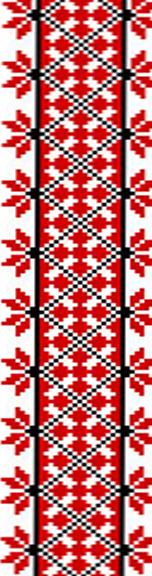 Текст документа та його складові частини
10) у розпорядчих документах дієслівні конструкції бажано вживати в особовій і в неозначеній формі: Наказую...; Пропоную...; Взяти до уваги…; Врахувати…; Виконати…;
11) використовувати скорочення слів, складноскорочені слова й абревіатури, які в діловодстві пишуться за загальними правилами: р-н, обл., км, напр., філол. наук;
12) віддавати перевагу простим реченням, використовувати форми ввічливості: шановний; високошановний; вельмишановний; високоповажний та ін.
Документи оформлюють на папері формату А4 (210*294 мм) та А5 (210*146 мм). Для зручності з обох боків сторінки залишають вільні береги: лівий – 30 мм, правий – 10 мм, верхній та нижній – по 20 мм.
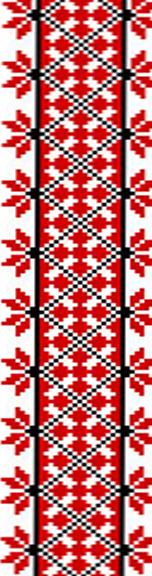 Текст документів, оформлених на папері формату А4, треба друкувати через 1,5 міжрядкового інтервалу, а формату А5 – через 1 – 1,5 міжрядкового інтервалу.
Реквізити документа (крім тексту), що складаються з кількох рядків, друкують через 1 міжрядковий інтервал. Складові частини реквізити «Адресат», «Гриф затвердження», «Гриф погодження» відокремлюють одну від одної 1,5 – 2 міжрядковими інтервалами.
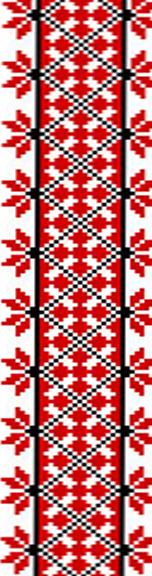 Протокол – це документ, у якому фіксується хід об­говорення питань і рішення, прийняті колегіальними органами на зборах, нарадах, конференціях тощо.
Це первинний офіційний документ, на підставі якого керівництво має право вимагати від підлеглих виконання доручених їм завдань, видавати розпорядчі документи.
Протокол веде технічний секретар чи обрана особа.
 За обсягом протоколи можуть бути:
- стислими – містять лише назви обговорених пи­тань та рішення з цих питань; рубрики «СЛУХАЛИ» та «УХВАЛИЛИ»;
- повними – назви обговорених питань, стислий виклад виступів та питань, які ставилися доповіда­чам і тим, хто виступав, рішення з обговорених питань; рубрики «СЛУХАЛИ», «ВИСТУПИЛИ», «УХВАЛИЛИ»;
- стенографічними – дослівно фіксуються виступи, запитання, зауваження, рішення, пропозиції тощо.
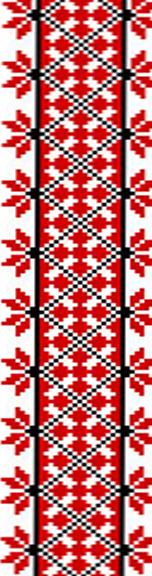 Реквізити:
1. Назва документа.
2. Номер.
3. Назва колегіального органу із зазначенням харак­теру його роботи.
4. Назва підприємства, організації.
5. Дата й місце проведення зборів.
6. Кількісний склад учасників (якщо учасників бага­то, то вказується кількість присутніх і до протоколу додається реєстраційний лист).
7. Посади, прізвища й ініціали керівників зборів, на­ради тощо.
8. Порядок денний (питання можуть формулюватися в називному відмінку).
9. Текст.
10. Перелік додатків до протоколу із зазначенням кіль­кості сторінок (якщо такі є).
11. Підписи керівників зборів, наради (голови й секре­таря).
Витяг з протоколу стосується одного чи кількох питань порядку денного, які розглядались на зборах.